Questions for table discussions # 1
What are the top 2 challenges you are currently facing as a manager?
What are the key elements that you will need support on over the next few months?
What is the most meaningful thing a leader has ever done for you?
What are the most rewarding parts of your current role?
What has worked well for you when trying to implement more inclusive policies?
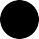 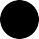 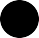 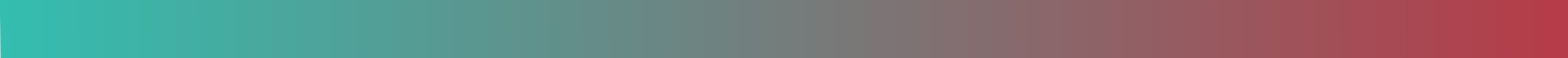 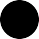 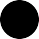 Questions pour table de discussions # 1
Quels sont les deux principaux défis auxquels vous êtes actuellement confronté en tant que gestionnaire ?
Quels sont les éléments clés pour lesquels vous aurez besoin de soutien dans les prochains mois ?
Quelle est la chose la plus significative qu'un leader ait jamais faite pour vous ?
Quels sont les aspects les plus gratifiants de votre fonction actuelle ?
Qu'est-ce qui a bien fonctionné pour vous lorsque vous avez essayé de mettre en œuvre des politiques plus inclusives ?
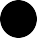 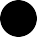 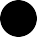 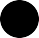 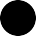 Questions for table discussions # 2
Two key elements I am taking back to the workplace after today’s event are…

Today was valuable use of my time because…

After the sessions today, I am feeling more confident about…

I would like a future event to include the following topics or activities…
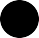 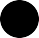 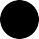 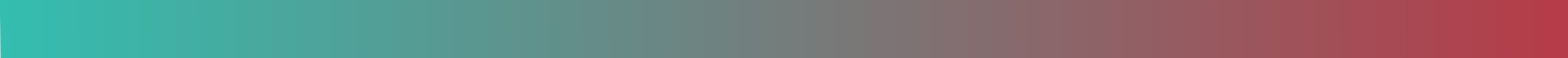 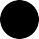 Questions pour table de discussions # 2
Deux éléments clés que je rapporte dans le milieu de travail après l'événement d'aujourd'hui...
La journée d'aujourd'hui a été une utilisation précieuse de mon temps parce que...
Après les séances d'aujourd'hui, je me sens plus confiant en ce qui concerne…
J'aimerais que les sujets ou activités suivants soient inclus dans un événement futur...
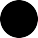 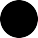 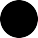 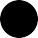